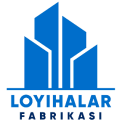 “Қандолатчилик маҳсулотларини ишлаб чиқариш"
Лойиҳа тавсифи
Лойиҳа манзили
Лойиҳанинг иқтисодий кўрсаткичлари
Лойиҳанинг харажатлар тақсимоти
Қашқадарё вилояти, Қарши шаҳри
Бозор иқтисодиёти шароитида тадбиркорлик бизнес субъектларининг ишлаб чиқараётган маҳсулотлари ҳажми йилдан-йилга ортиб бормоқда, шу жумладан, Миллий ширинлик маҳсулотларига бўлган талаб доимий юқори ва барқарордир. Ушбу лойиҳадан кўзланган мақсад 1 йилда ўртача: 23 тонна сифатли маҳсулот ишлаб чиқаришдир
Қандолатчилик махсулотлари
Ўз-ўзини қоплаш (PP)
Бино қуриш
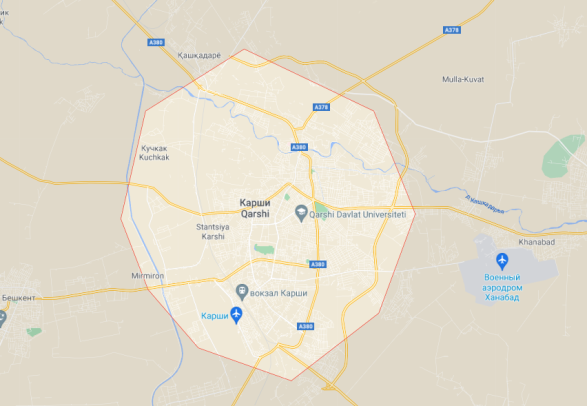 5 млн.
  сўм
10 ой
Ички даромадлилик даражаси(IRR)
Бошқа харажатлар
Соф жорий қиймат (NPV)
Ускуналар
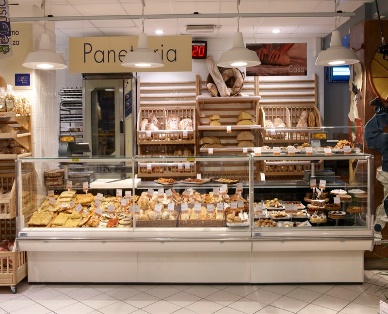 10 млн.
   сўм
35 млн.
   сўм
107 млн
     сўм
123%
Инвестиция қайтими (ROI)
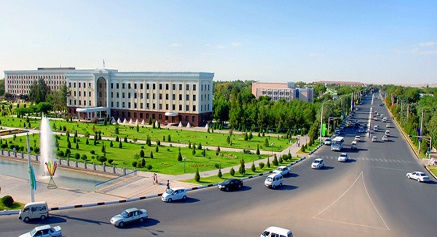 135%
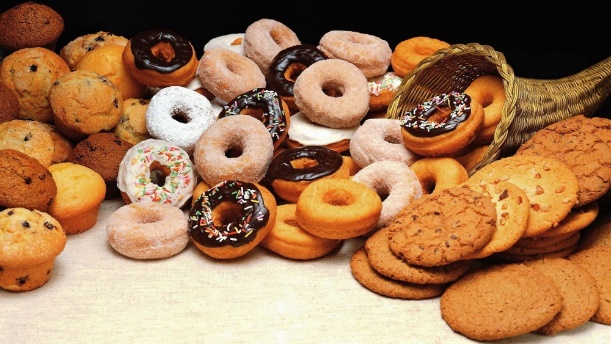 Ишчи ўрин сони
Ўз маблағи
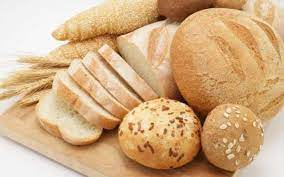 4 нафар
29.0
Лойиҳа қиймати
МЛН.СЎМ
50,0
Ишга тушиш вақти
Банк кредити
МЛН.СЎМ
2021-2022
21,0
МЛН.СЎМ